Welcome to Brevard Community College.
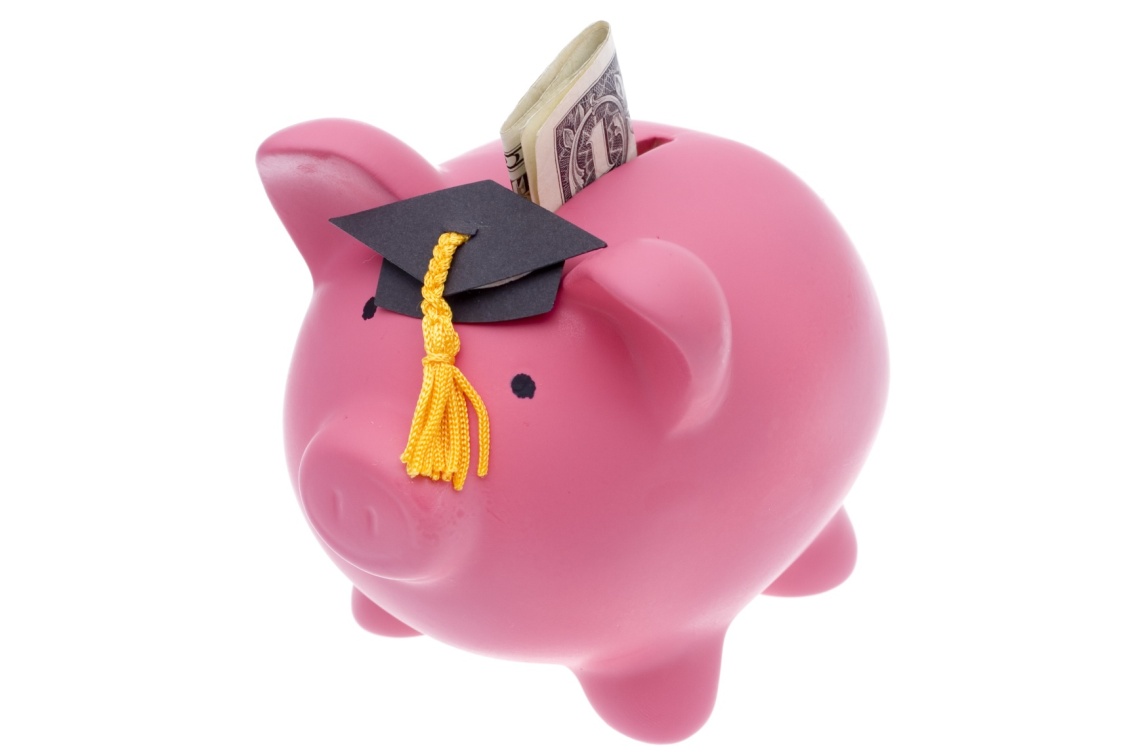 SPEND
Your Money
Your Time
Your Resources
WISELY
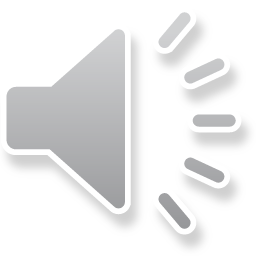 Last Update 10/19/2012
Photo courtesy of Shutterstock.com
[Speaker Notes: Design Notes: Alt text provided. 6X6 Rule adhered to.]
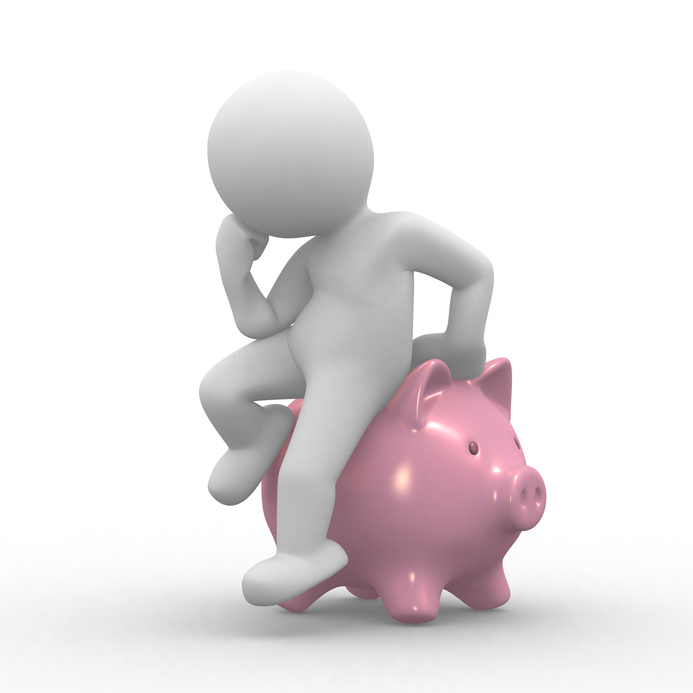 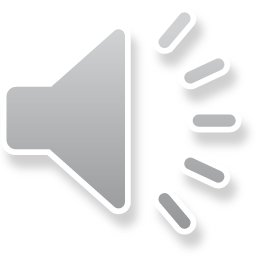 Photo courtesy of iStock.com
[Speaker Notes: Design Notes: Alt text provided]
With a COLLEGE DEGREE
YOU will earn on average
$1,000,000 more
over a lifetime
than someone with 
a high school diploma
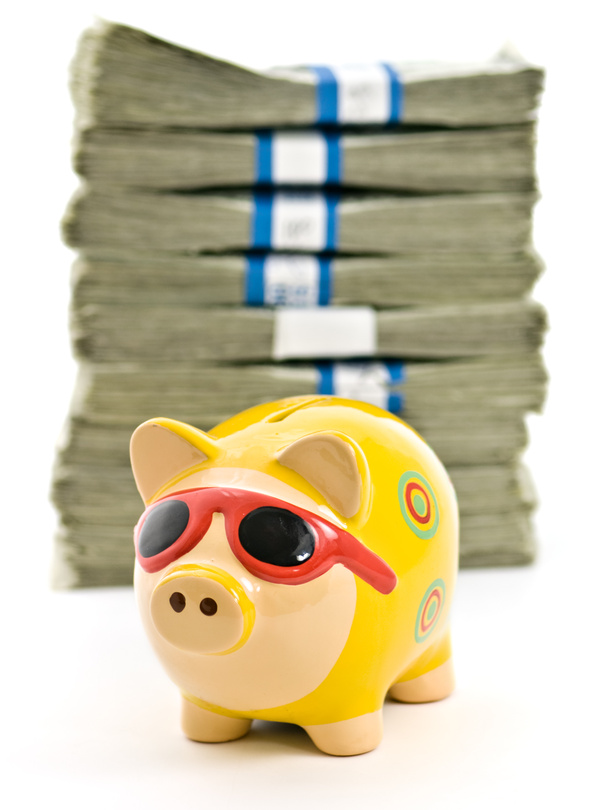 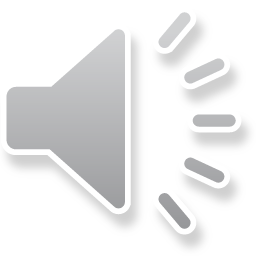 Ewert, S. (n.d.). What It’s Worth: Field of Training and Economic Status in 2009. Household Economic Studies. Retrieved Oct. 12, 2012, from www.census.gov/prod/2012pubs/p70-129.pdf
Photo courtesy of iStock.com
[Speaker Notes: Design Notes: Alt text provided. 6X6 Rule adhered to. Quote contains caption/verbiage.]
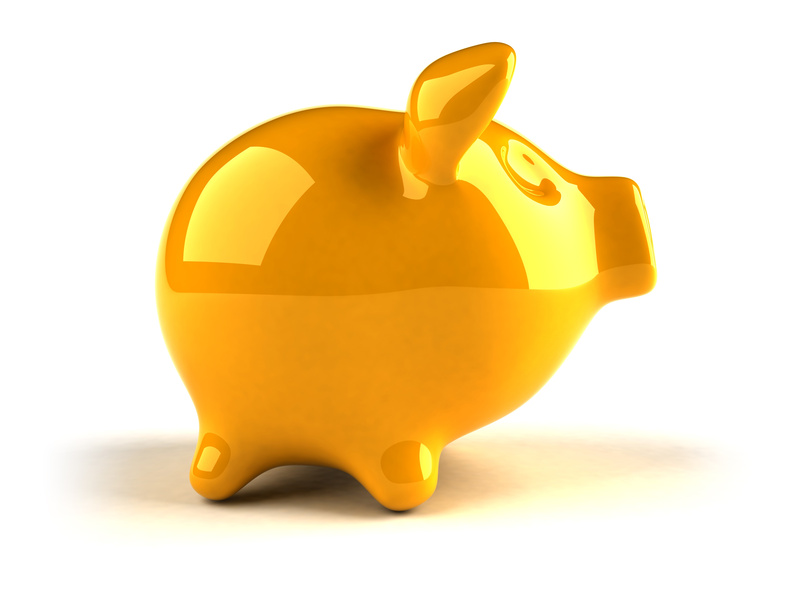 The difference in salary between someone 
with a bachelor’s degree and someone
with a high school diploma.
61%
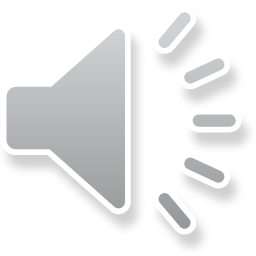 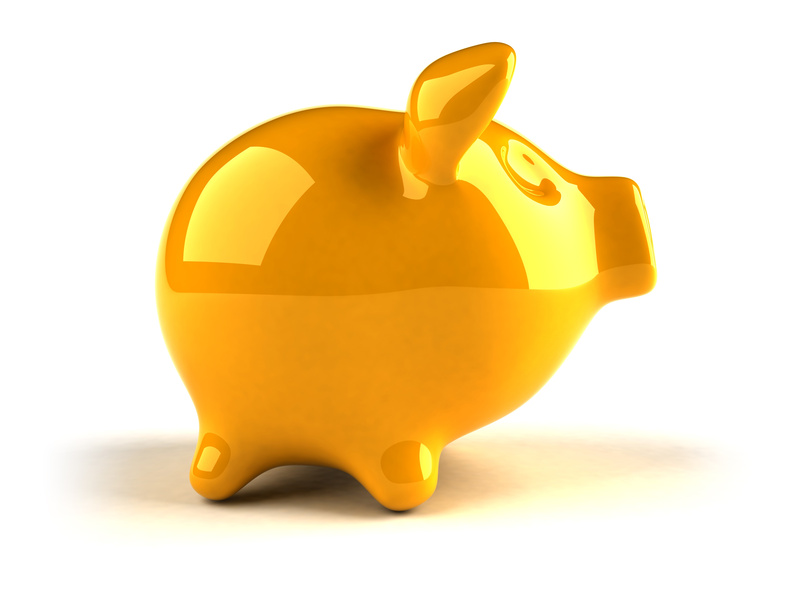 17%
The difference in salary between      
  someone with an associate's degree and 
someone with a high school diploma.
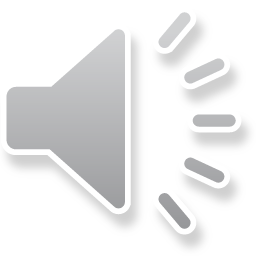 Education pays. (2012, March 23). U.S. Bureau of Labor Statistics. Retrieved Oct. 19, 2012, from http://www.bls.gov/emp/ep_chart_001.htm
Photos courtesy of clipartof.com
[Speaker Notes: Design Notes: Graphic edit: Changed size of pigs to correlate with percentages. Text Overlay: Percentages are text overlays. Alt text provided. 6X6 Rule adhered to.]
But, I’m REALLY busy!
No Problem!
BCC offers classes
Days
Nights
Weekends
 and Online
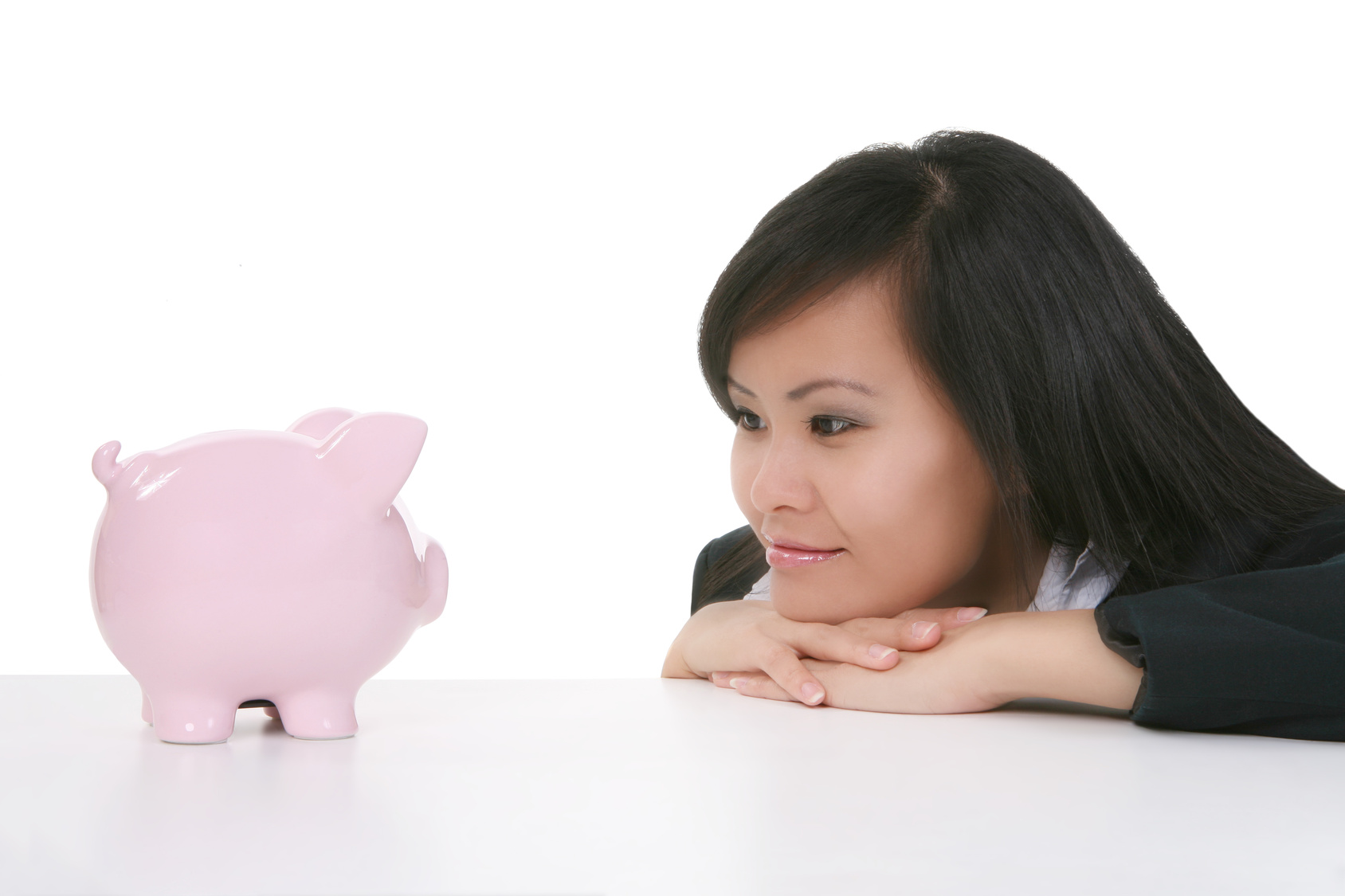 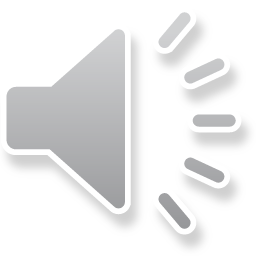 Photo courtesy of Shutterstock.com
[Speaker Notes: Design Notes: Alt text provided. 6X6 Rule adhered to. Quotes contains caption/verbiage.]
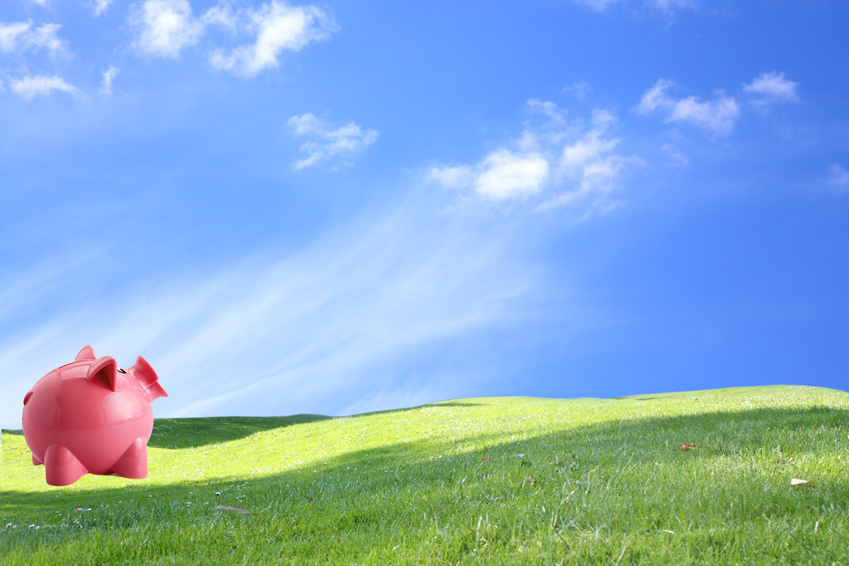 BCC has
4 Campuses
Classes close to where
YOU live & work!
PALM BAY CAMPUS
COCOA CAMPUS
MELBOURNE CAMPUS
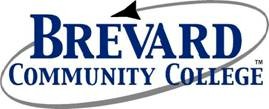 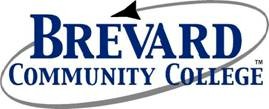 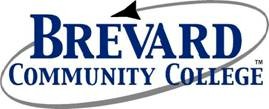 TITUSVILLE CAMPUS
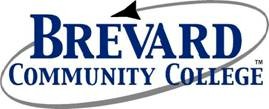 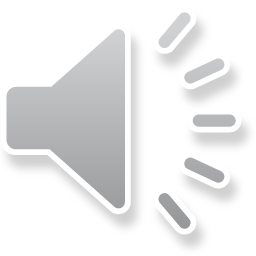 Photo courtesy of Shutterstock.com
[Speaker Notes: Design Notes: Graphic Edit:  Added signage to background (4 times). Text Overlay: Text overlay on campus signage and cloud. Alt text provided for all signs, background and cloud. 6X6 Rule adhered to. Graphics: Clouds contain caption/verbiage.]
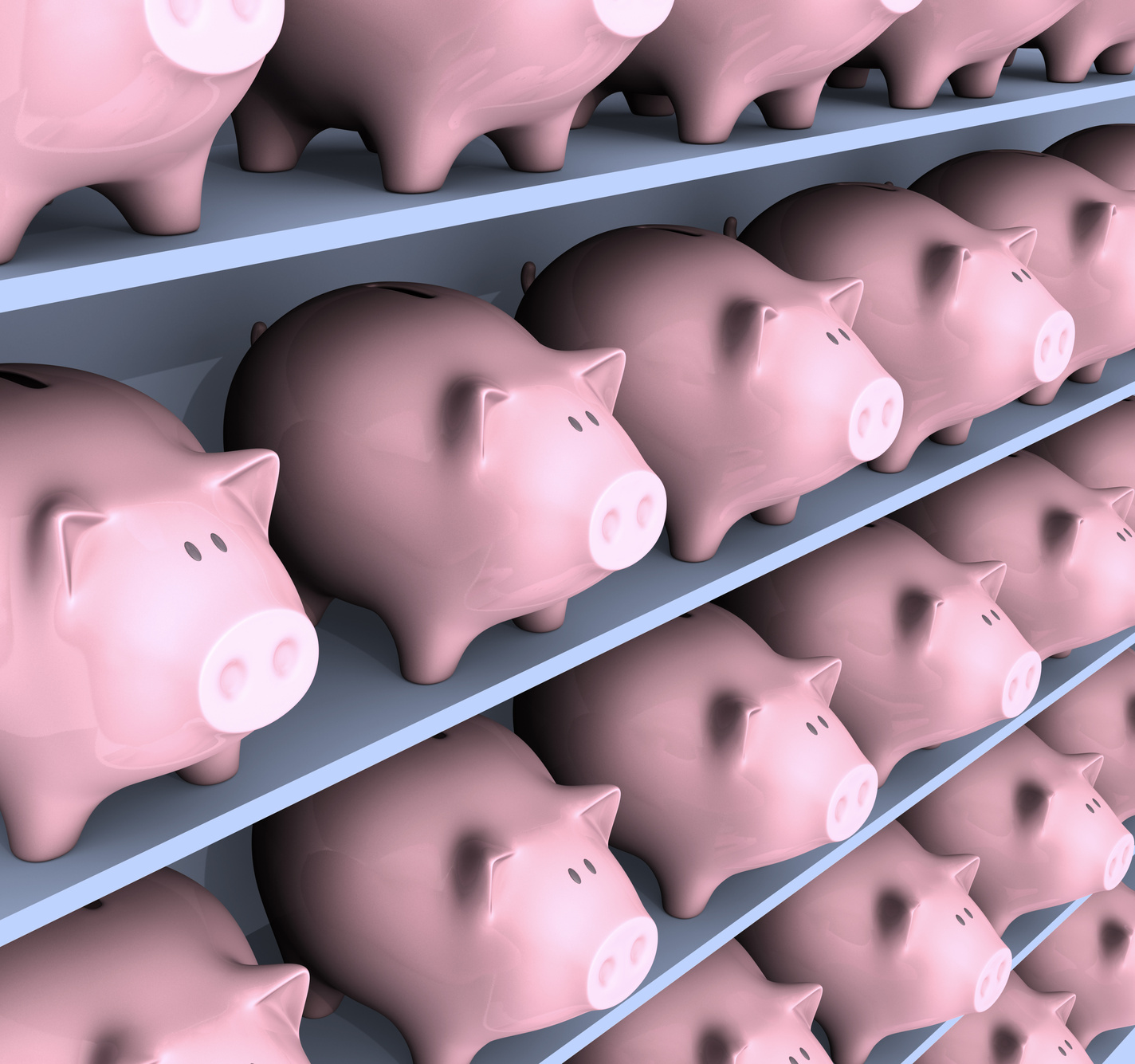 What did they say?
I can’t hear anything from up here!
Don’t get lost in a crowd!
BCC offers small class sizes & individual attention
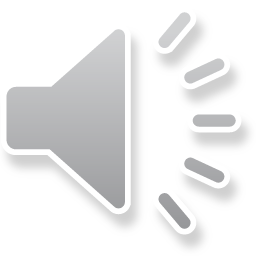 Photo courtesy of Shutterstock.com
[Speaker Notes: Design Notes: Alt text provided. 6X6 Rule adhered to. Quotes contains caption/verbiage.]
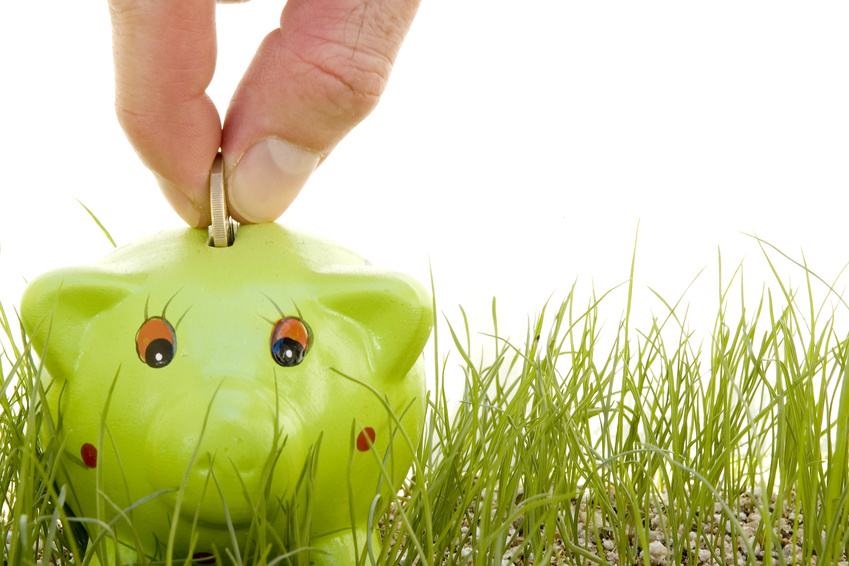 Cost Per Academic Year
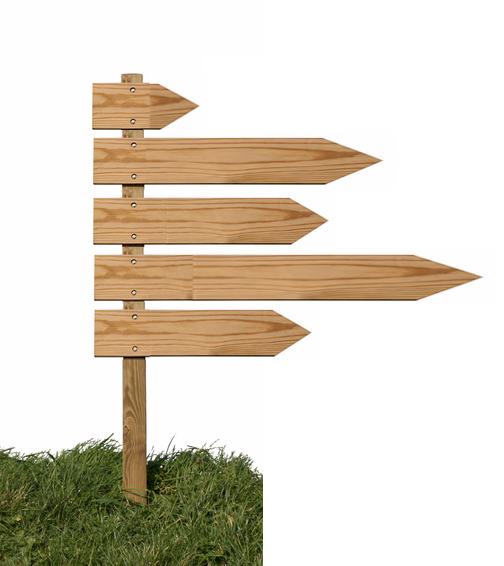 BCC
$10,236
UCF
$16,692
FSU
$18,762
USF
$16,775
UF
$18,105
Save up to
$30,000
by attending BCC for 2 years
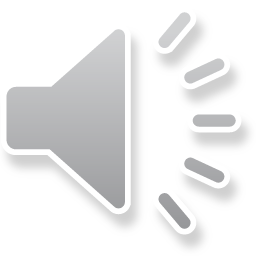 Photo courtesy of bigstock.com
[Speaker Notes: Design Notes: Graphic Edit: Added signage to background. Text overlay: Text overlay on college signage. External Links: College and universities are linked to respective websites about cost of tuition (5). Alt text provided. 6X6 Rule adhered to. Quote contains caption/verbiage.]
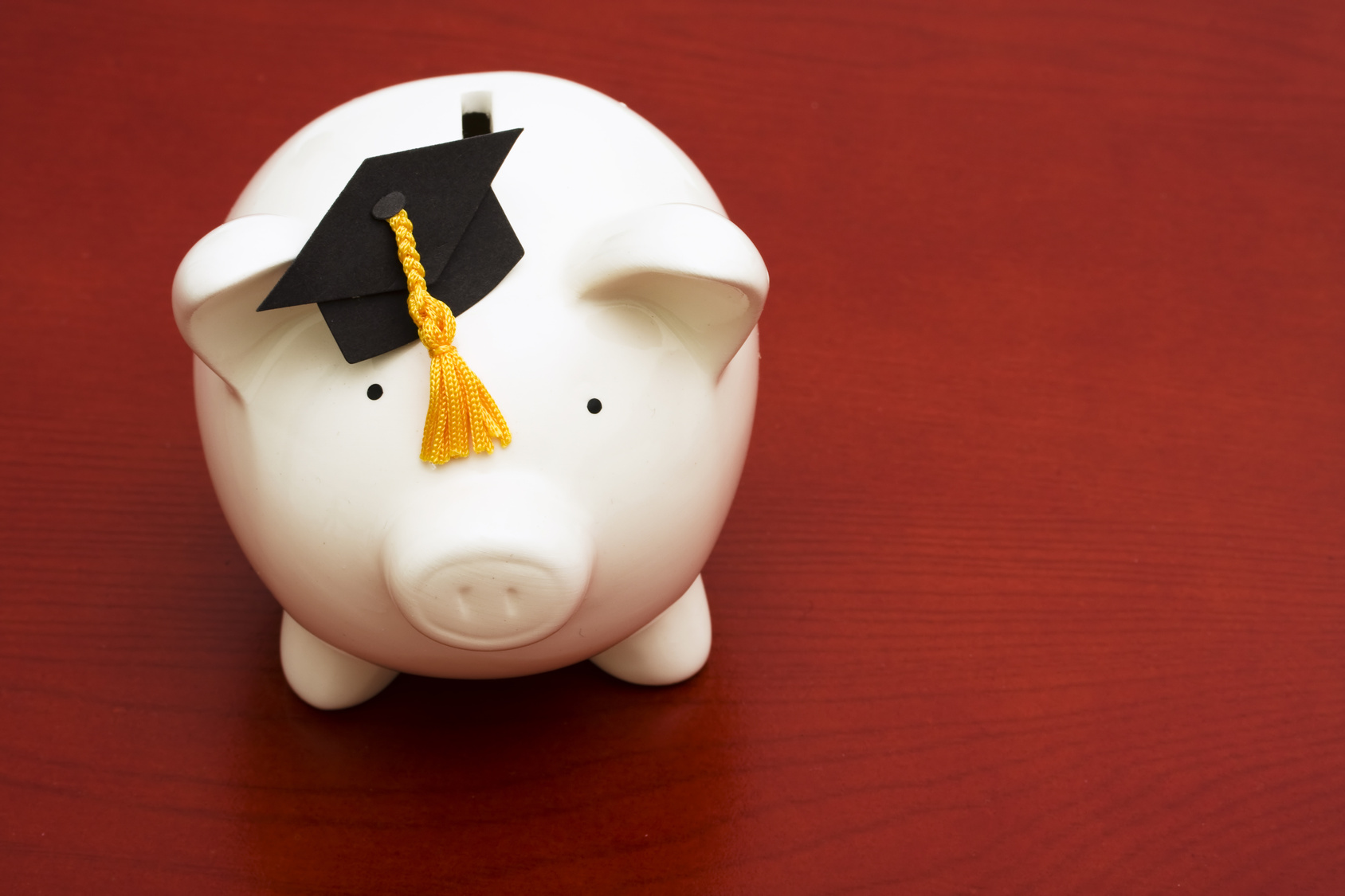 Did you know?
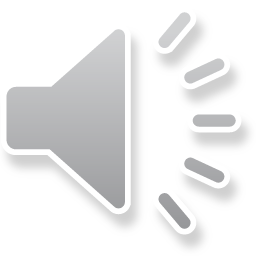 Photo courtesy of 123rf.com
[Speaker Notes: Design Notes: Text overlay: Text overlay on background. Alt text provided. 6X6 Rule adhered to.]
Thank you
SPENDing
Your Money
Your Time
Your Resources
WISELY
for
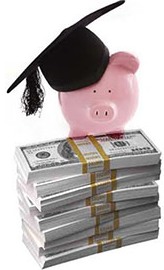 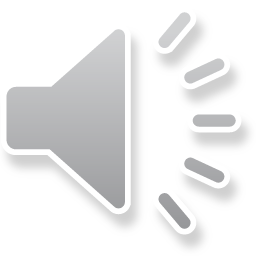 Photos courtesy of sayradio.net and 123rf.com
[Speaker Notes: Design Notes: Graphic Design: Merged piggy bank and stack of money together in Photshop as one picture. 6X6 Rule adhered to.]
For more information, contact Financial Aid
321-632-1111
Or visit the Federal Student Aid Office
of the U.S. Department of Education
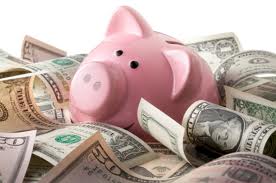 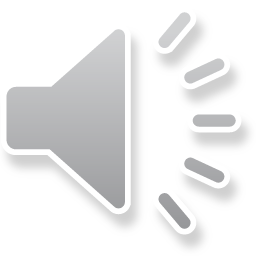 Last Update 10/19/2012
Presented By: Christi DiSturco
Courtesy of iStock.com
[Speaker Notes: Design Notes: Email Address: Financial Aid email address provided. External Link: DoE website provided. 6X6 Rule adhered to.]